ELE Tiered Focused Monitoring CIMP Orientation Webinar
January 2023
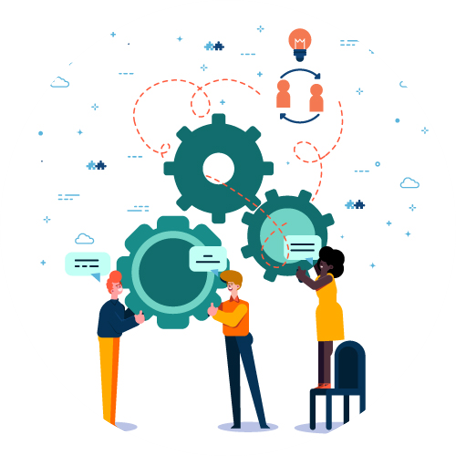 Webinar Objective To build a district leader’s  understanding of the required corrective cycle following a 
Tiered Focus Monitoring (TFM) Review
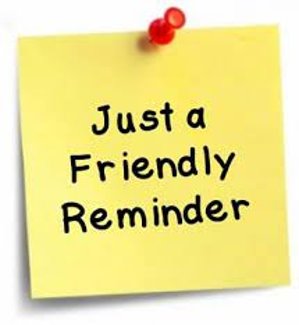 Compliance is the Floor, Not the Ceiling
IMPROVEMENT               COMPLIANCE
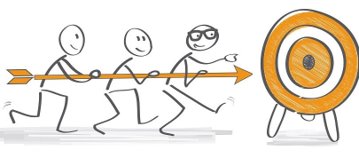 What is next after the TFM review?
Once the TFM onsite review is complete:
Receive Draft Feedback Summary and have access to the draft of the TFM Report in WBMS. 
Submit a response if you don't agree with DESE comments.
TFM Report will be created after OLA reviews the district's response.
Any finding in the TFM Report requires development of a Continuous Improvement & Monitoring Plan (CIMP).
The district has 20 business days to submit the CIMP after the TFM report is issued.
CLARIFICATION: DRAFT FEEDBACK SUMMARY
Preview of final report
Opportunity to agree or respond to documented finding(s)
Response not required
Upload any additional artifact with your response
Draft Feedback Response  Acknowledgment notification from Department
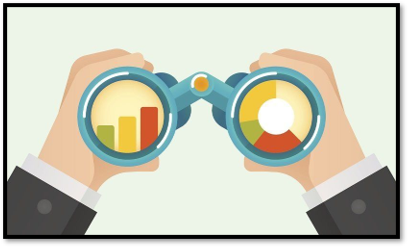 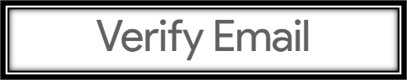 CIMP PROCESS (1)
Log into the WBMS PQAWebmonitoring system in the DESE Security Portal.
Select OLA Tier Review.
Go to the Go to the Feedback/CIMP menu option.
Select the CIMP Summary to review the findings and enter your CIMP.
CIMP PROGRESS (2)
The CIMP has 6 fields you will need to complete: 

Title/Role of Responsible Person(s)
LEA Outcome: a brief narrative (description/overview) of the anticipated outcome(s) from the CIMP activities. 
Refer to your finding)
Action Plan: a detailed narrative of the steps they will take to bring the district/school into compliance. 
The district/school will identify its proposed activities for all areas connected to the finding. 
Depending on the finding, the district/charter school may have multiple entries.
Success Metrics: The district/charter school will indicate what measures will demonstrate the successful implementation of the action plan. 
These measures can include revised policies, training materials, record review results, and other documents as evidence.  
Measurement Mechanism: Description of the district’s process or steps to ensure the ongoing success of its action plan. Examples include a periodic file review or a review of student data as sources of verification. 
Progress Update Dates: The dates by which the district/charter school anticipates completion of the action plan activities.
CIMP PROCESS (3)
Once done with all 6 sections, be sure to mark your CIMP as complete
Please note that the system will not allow you to submit an incomplete CIMP (common error)
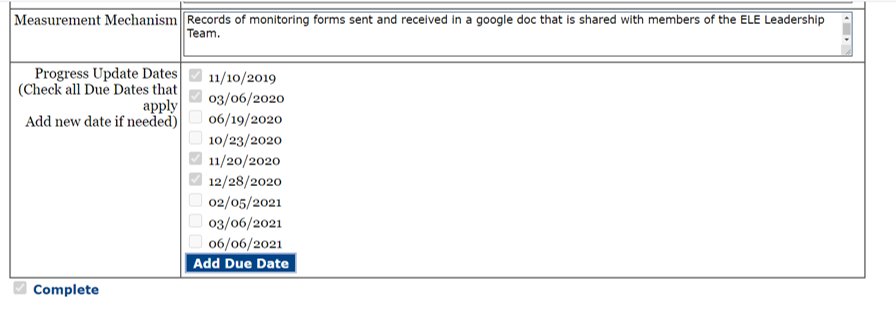 CIMP PROCESS (4)
Once all the areas of concern are complete, you will be able to submit your CIMP for review by choosing the Submit CIMP menu option. 
Please be sure to provide updated name and contact information; 
Check the box; and then 
Click the blue SUBMIT Box.
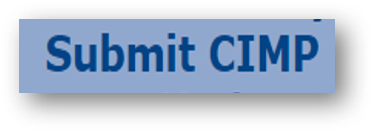 Progress Update Cycle
District communicates updates periodically to the Department 

Progress updates follow the approved CIMP and may include additional information and/or artifacts as requested by the Department to monitor progress and compliance.
Progress Updates after CIMP:  WRITING IT
You can submit progress updates on or before the due date.
Log in, 
Select OLA Tier Review 
Click on Progress Update Summary
Continue by choosing the appropriate date from the drop down and 
Click the SELECT button.
Provide update based on CIMP and OLA feedback
Upload your evidence/artifacts to support update
Mark update as Complete by checking the box
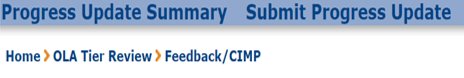 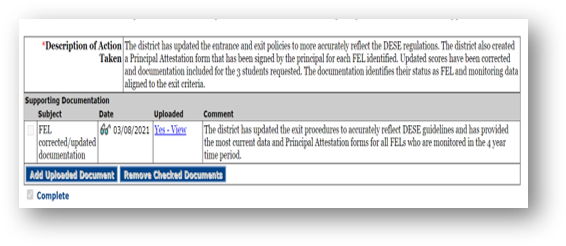 Progress Updates after CIMP:  SUBMITTING IT
Check that your Progress Update Summary is complete.
Locate the “Submit Progress Update” option and click.
Find the date of the progress update in the dropdown menu and click.
Submit the progress update.
You should receive a confirmation…. And voila.
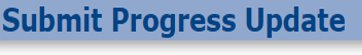 If you receive an error message, go back and ensure that summary is marked complete.
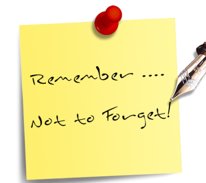 ELE 5: Alignment to the Castañeda Test and the MA Blueprint for EL Success
Project in progress to resolve common findings for ELE 5 using the Castañeda Test and the MA Blueprint for EL Success
Most common findings:
ESL curriculum and instruction
Benchmark requirements
Data showing no sufficient progress
Insufficiently staffed ELE program
Non-compliance with benchmark requirements
Findings Language:
Documentation also indicated that the district has not adopted procedures to identify English learners who do not meet English proficiency benchmarks and has not established a process for the district/charter school to: 
identify areas in which identified English learners need improvement and establish personalized goals for the identified English learners to attain English proficiency; 
assess and track the progress of English learners in the identified areas of improvement; 
review resources and services available to identified English learners that may assist said learners in the identified areas of improvement; 
incorporate input from the  parents or legal guardian of the identified English learner as required under M.G.L. c. 71A, § 11.
Castañeda Three Prong Test Connections:
Prong 2
Click to view specific prompts
Resources:
OLA Benchmarking webpage
HQIM for ESL rubric
Features of High Quality ESL Instruction
Collaboration Tool
Quick reference guides (QRGs)
Sample Action Plans:
Low incidence
Mid incidence
High incidence
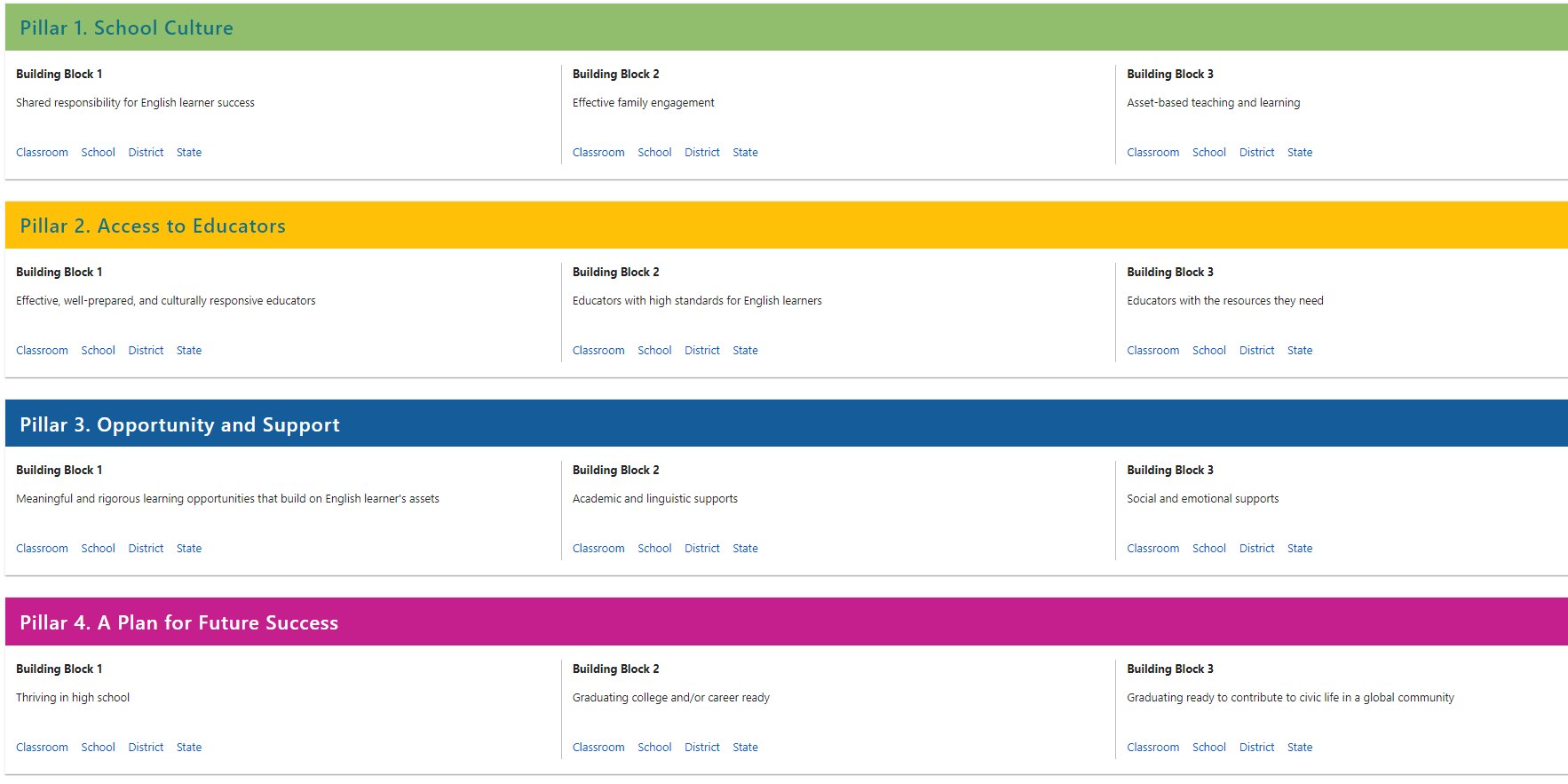 [Speaker Notes: Improve – ELLevation vs home-made – create a bank of goals, etc (would be different project); Lynn (RC) has bank of comments/goals by domain and language that is embedded into district report card (drop down menu of comments)
Remove – references to ELLevation in sample action plans
Add –links to resources for HQIM for ESL (rubric, etc); OLA benchmarking webpage

Big focus q’s:
Is it better to have the image/link open the web page or download? Does it depend on the resource?
Is it helpful to have the visual with the areas related already identified (like blueprint)? Are there other resources we could do this with? (not action plans, Castaneda; maybe NGESL resources?)]
Connections to Castañeda
Please describe the ongoing monitoring of ELs’ linguistic, academic and socio-emotional progress and the types of formative and summative assessments used by the district to provide rigorous learning experiences to ELs that accelerate their progress toward mastery of content standards and English language proficiency. If the district or its schools have not met their ELP benchmarks, did the district establish a process to:
Identify the areas in which identified ELs need improvement and establish personalized goals for attaining English proficiency; 
Assess and track the progress of ELs who did not meet benchmarks in the identified areas in need of improvement;
Review resources and services available to assist ELs in the identified areas in need of improvement; 
Incorporate input from the parents or legal guardian of the identified EL.
Please explain how the district provides instructional supports and services tailored to the unique academic and linguistic needs of ELs including SLIFE, ELSWD and newcomers.
PRONG 2: The program and practices used by the district are reasonably calculated to implement effectively the educational theory adopted by the district.
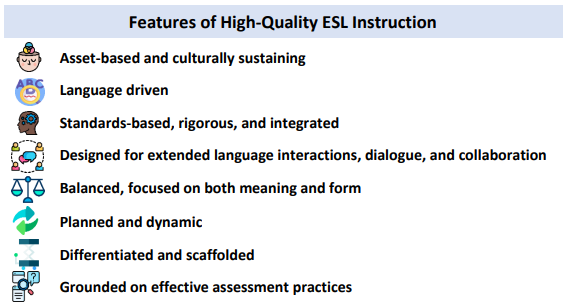 Resources
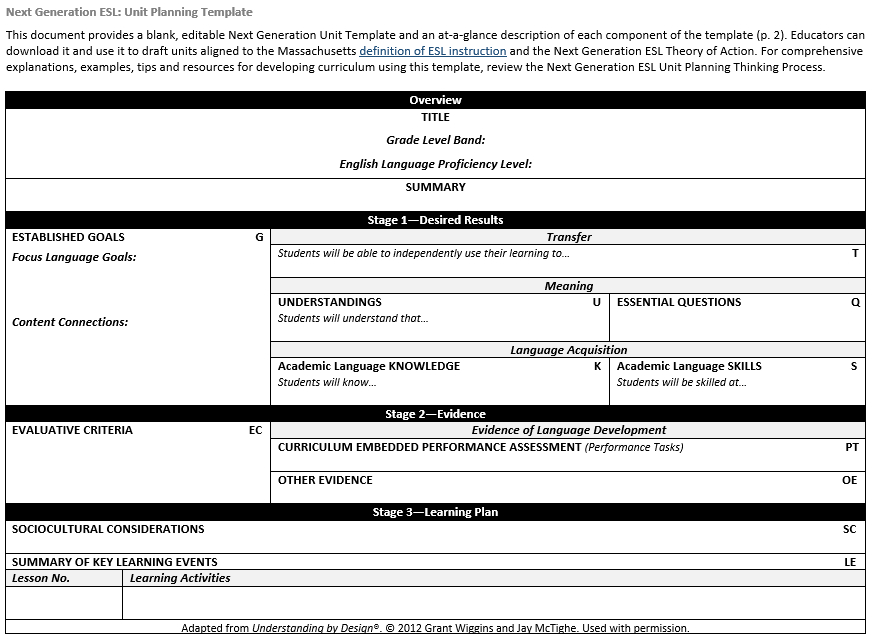 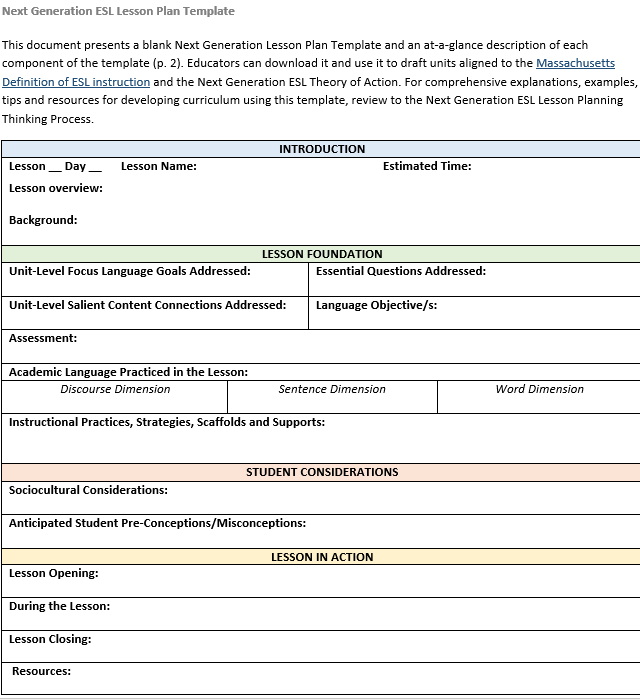 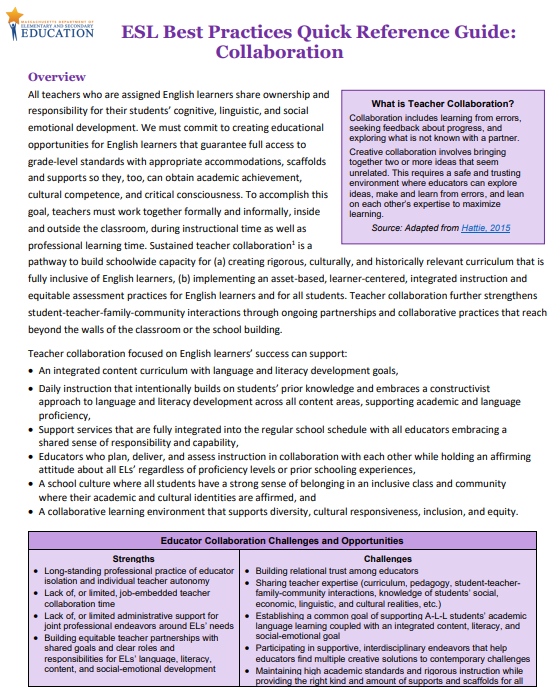 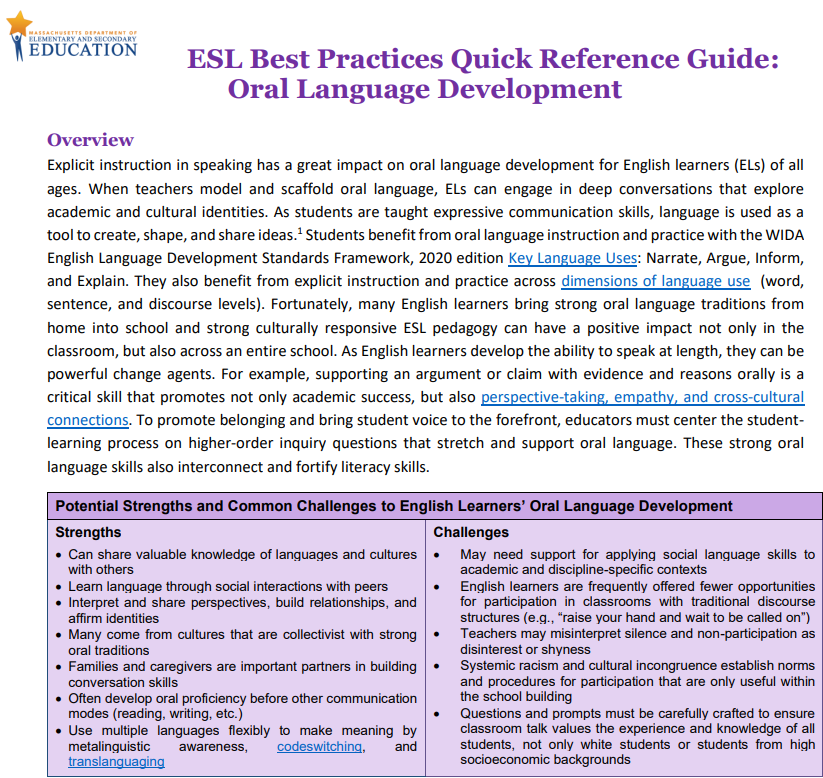 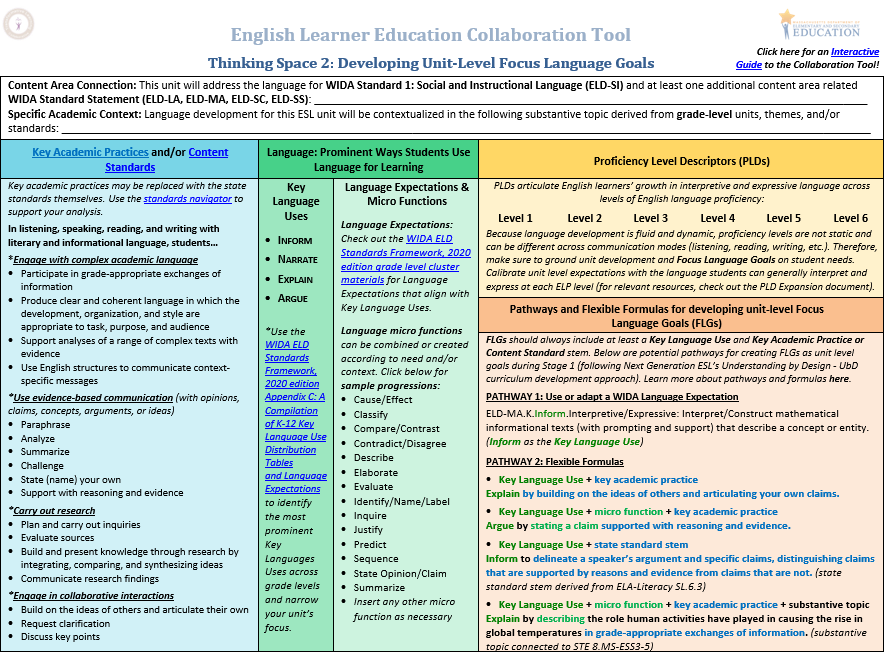 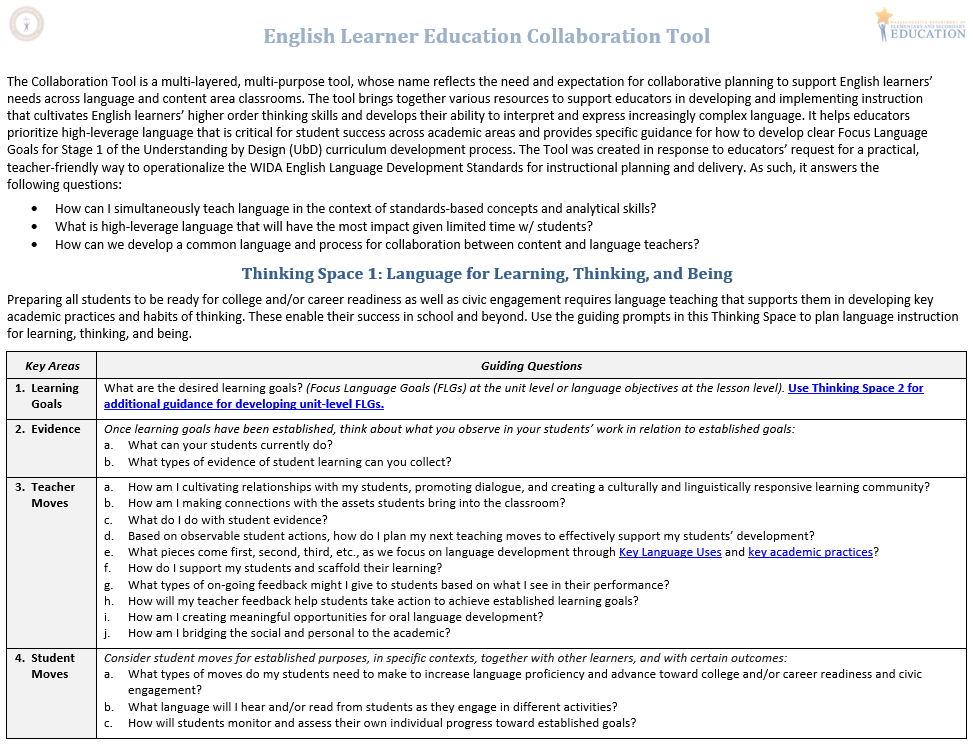 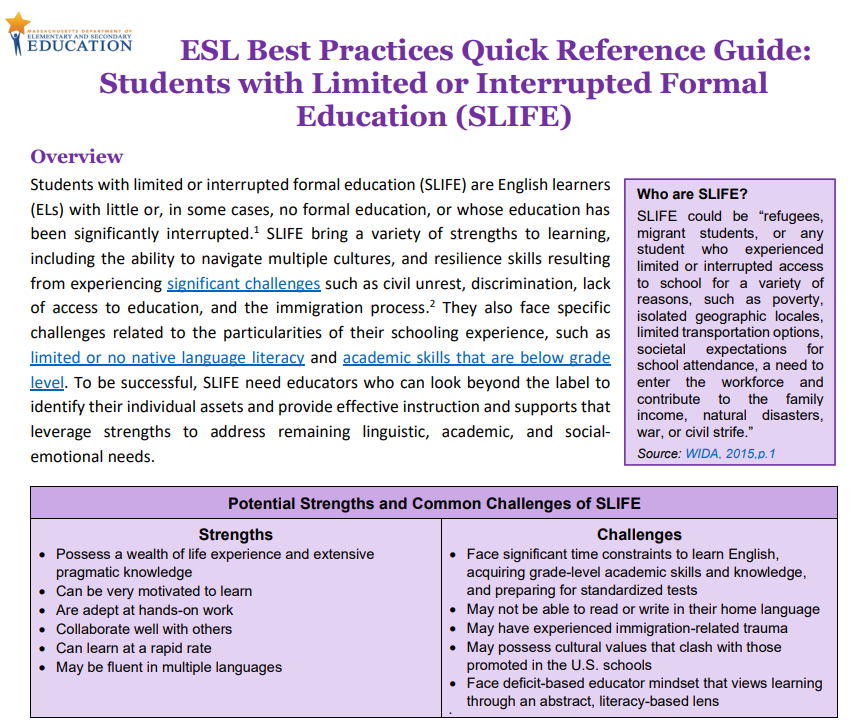 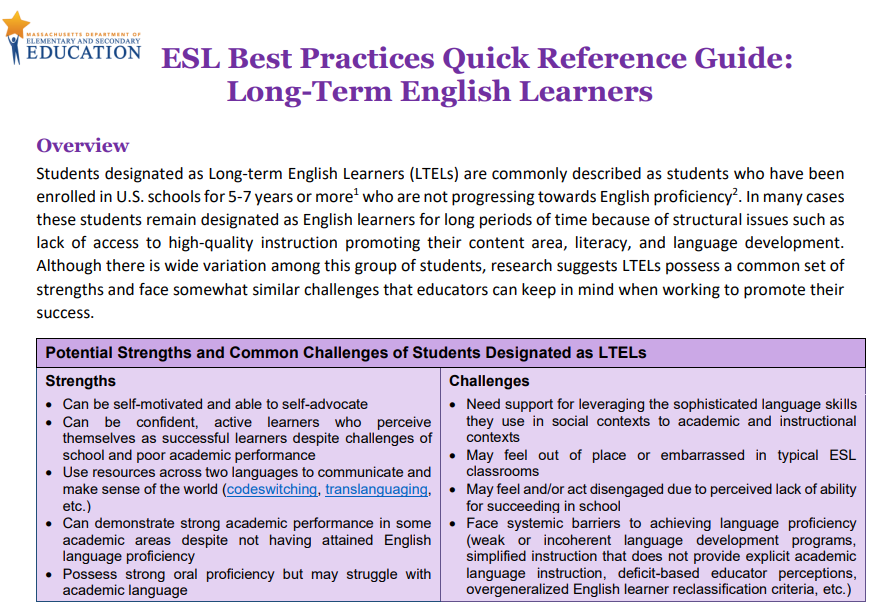 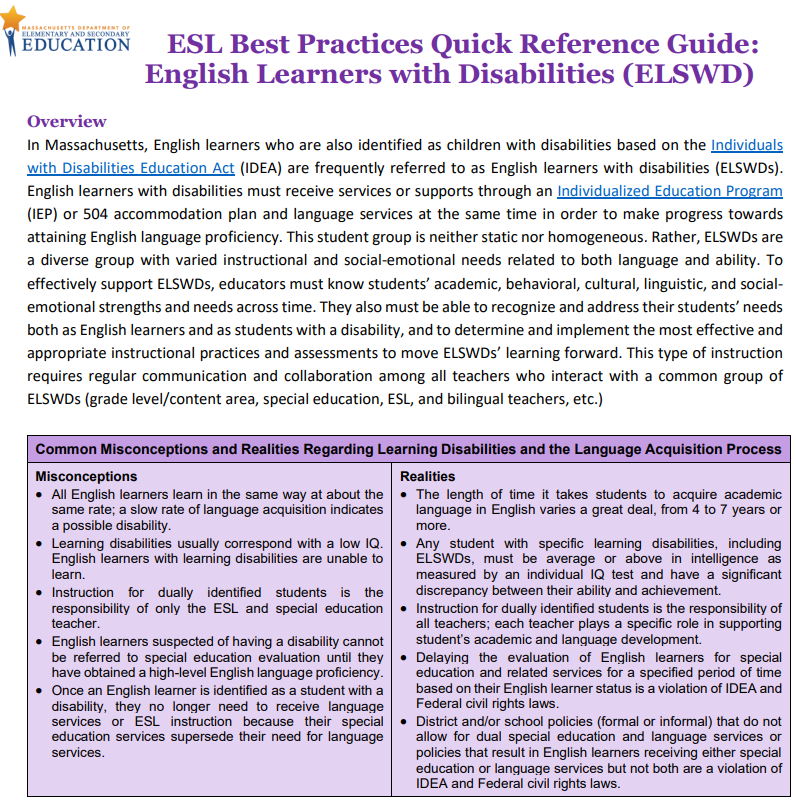 High incidence
High incidence
REMINDER:  CIMP or CAP for ELE 5
When In Need 
of an Extension
Communication
Prior to due date 
Documentation
Through TFM portal using original submission date
Timeline
Clearly stated
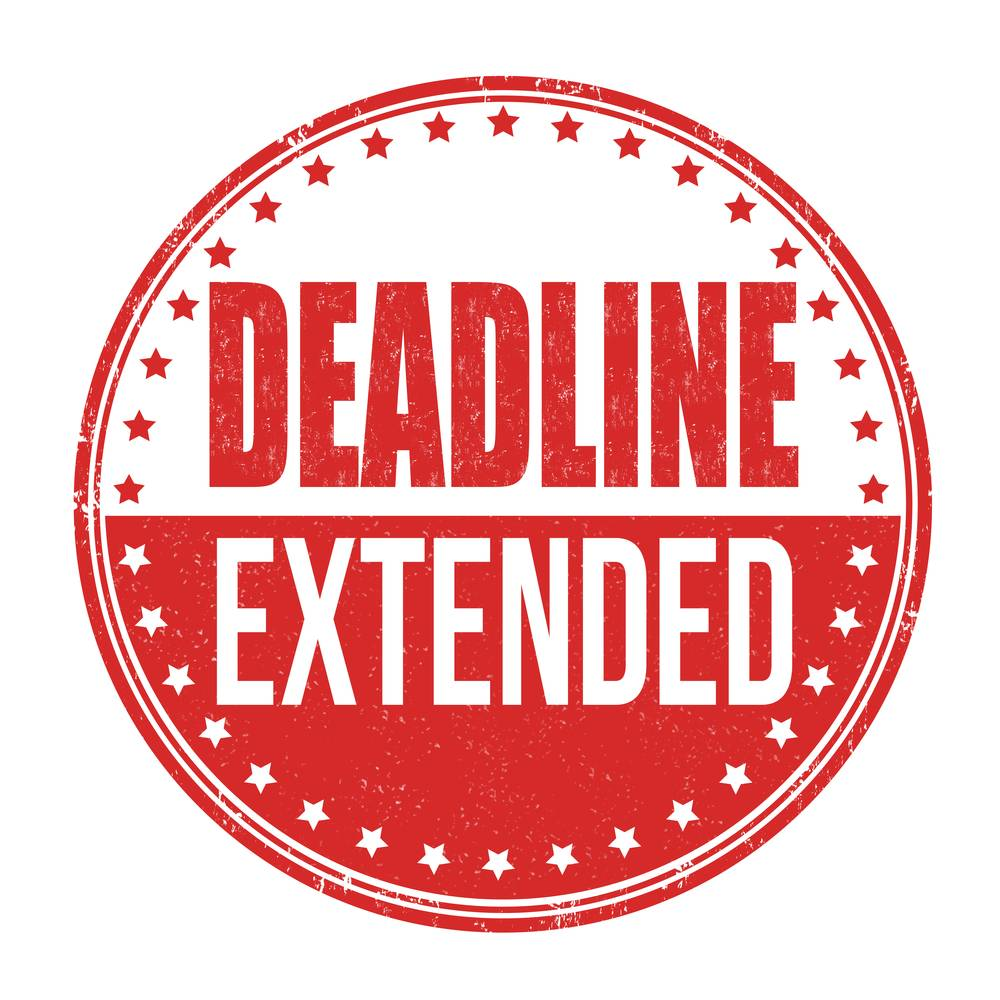 18
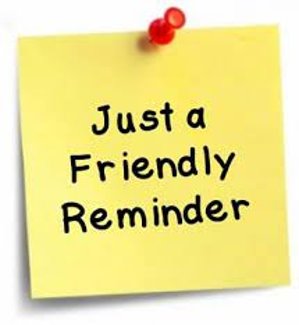 Compliance is the Floor, Not the Ceiling
IMPROVEMENT               COMPLIANCE
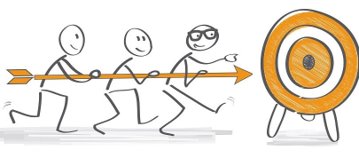 Questions?
Sibel HughesSamantha Kodak
Judith MagloireAndy McDonieDavid ParkerDavid Valade
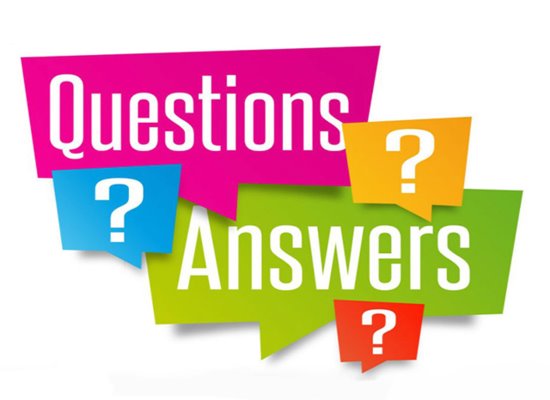